World Book Day 2018
Fairy Tales and Traditional Stories
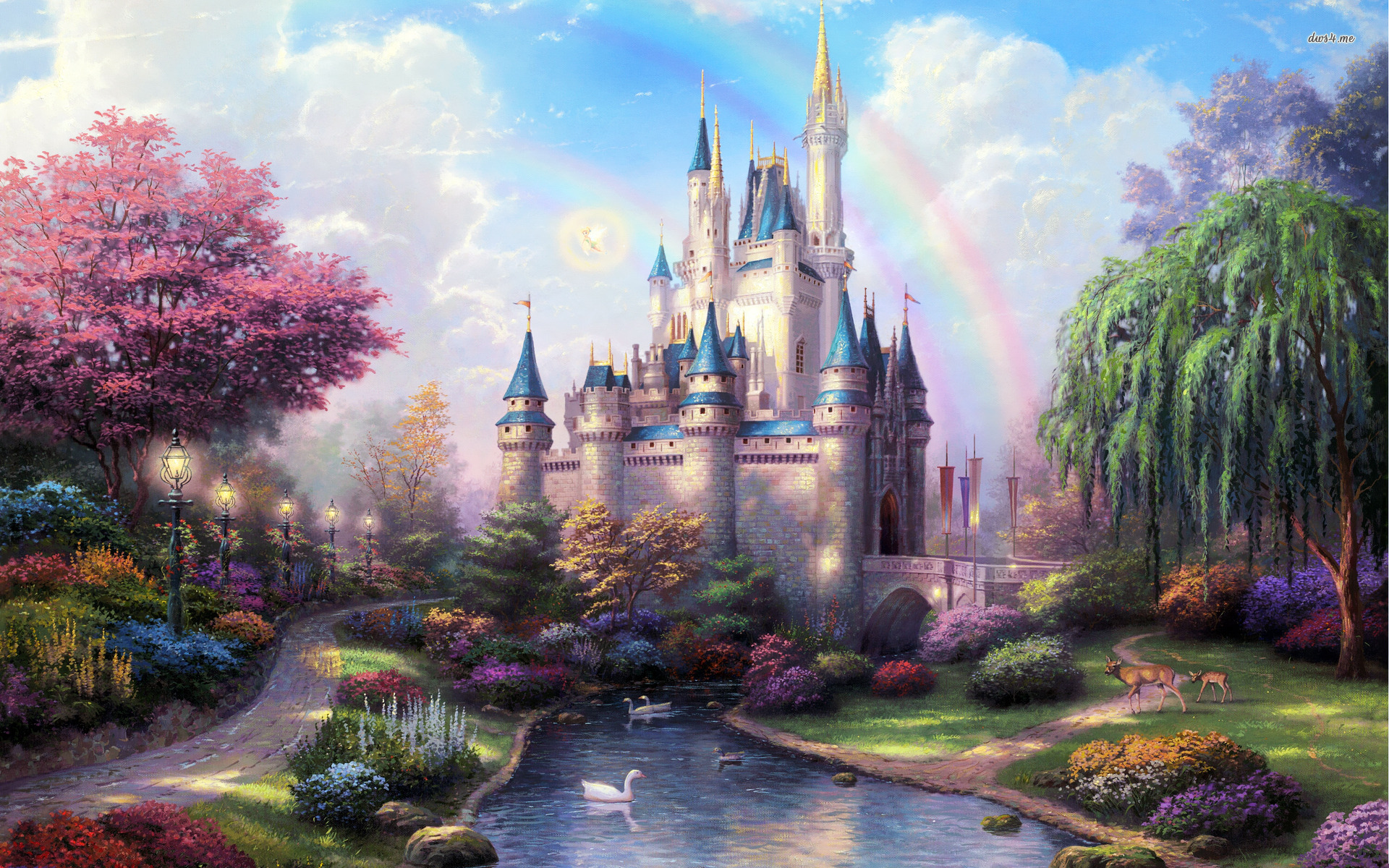 We shared a story ……
The juniors visited infant classes
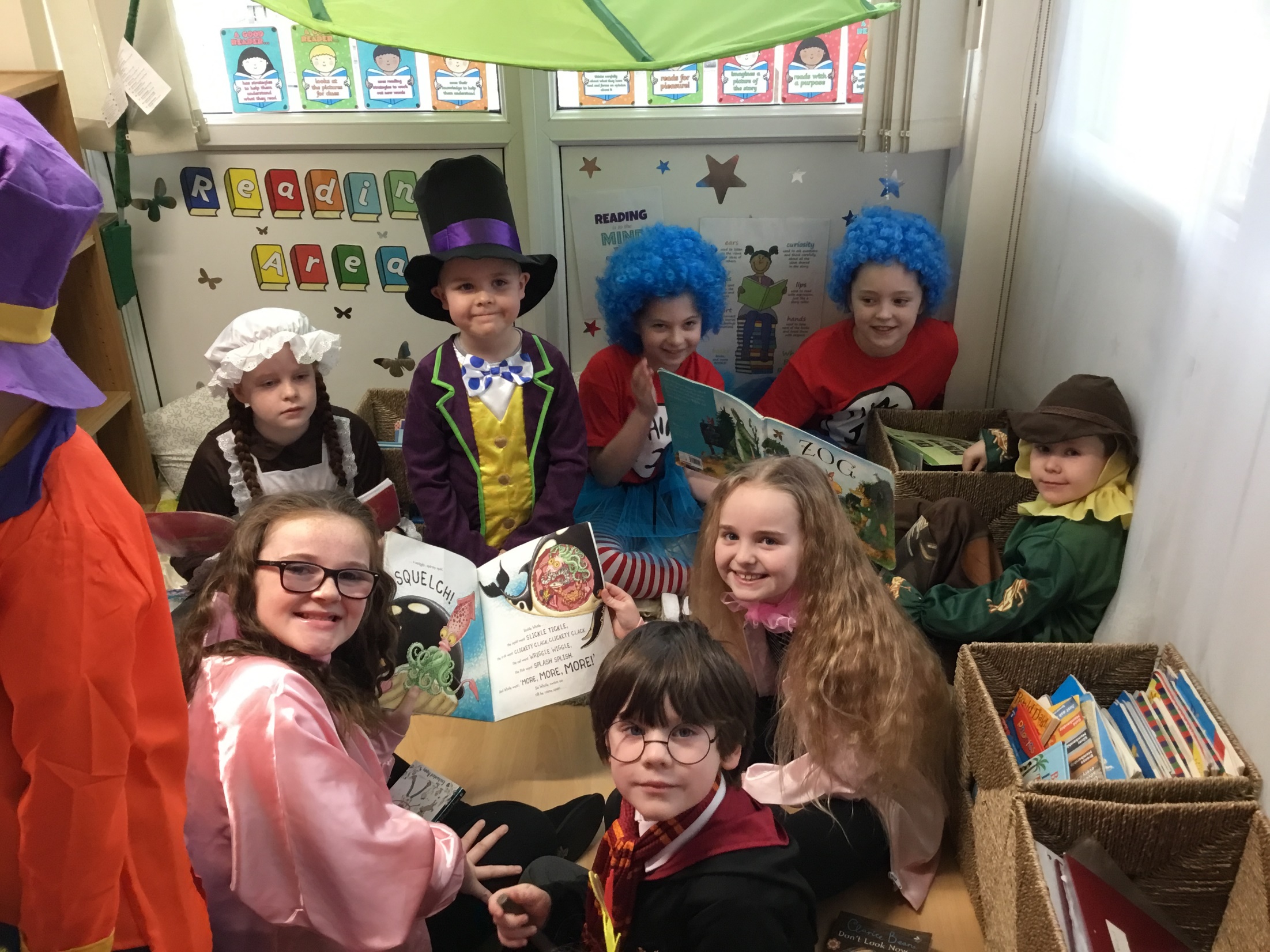 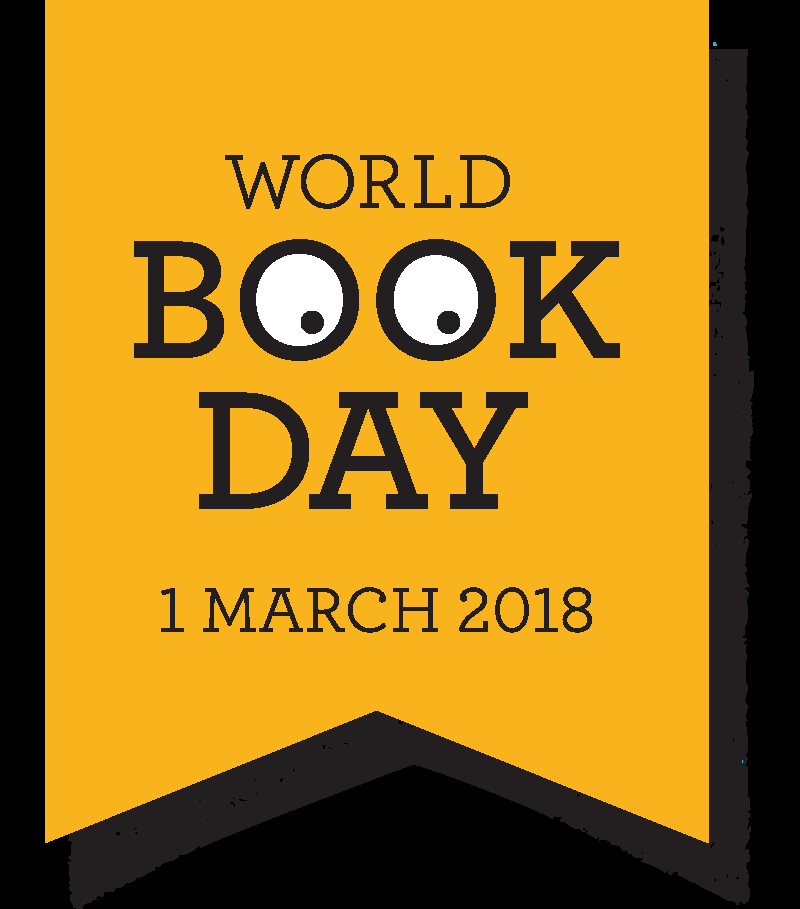 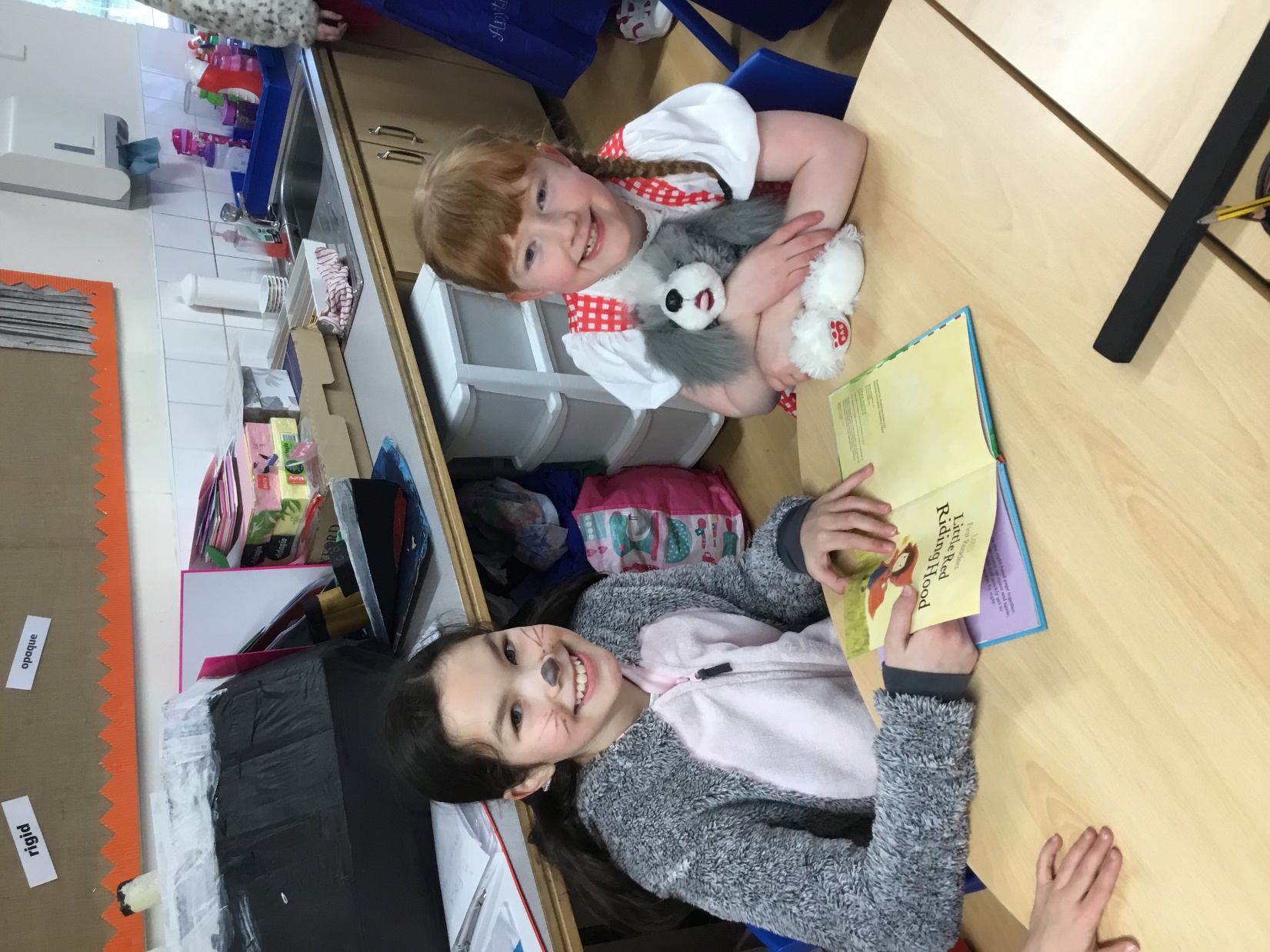 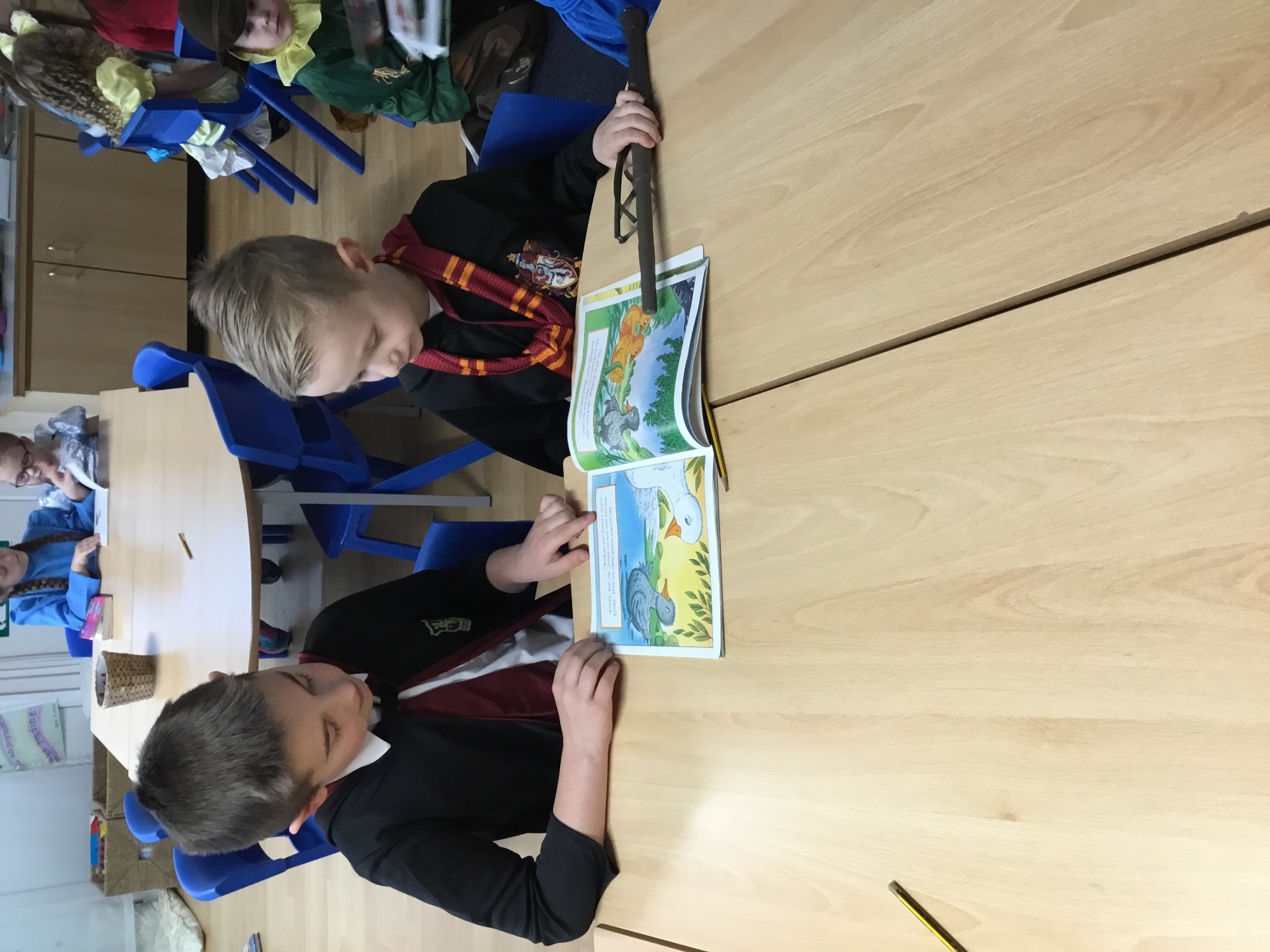 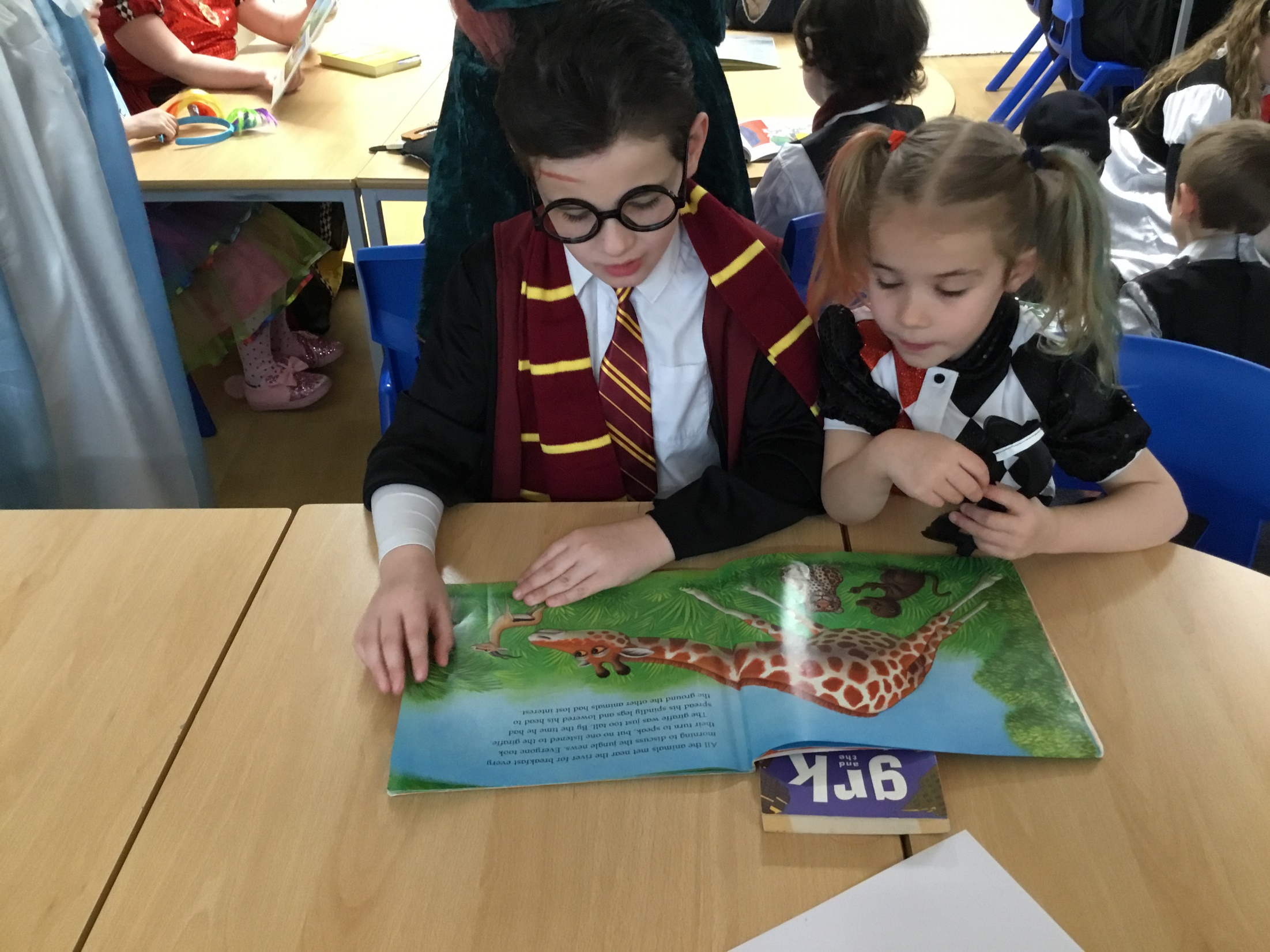 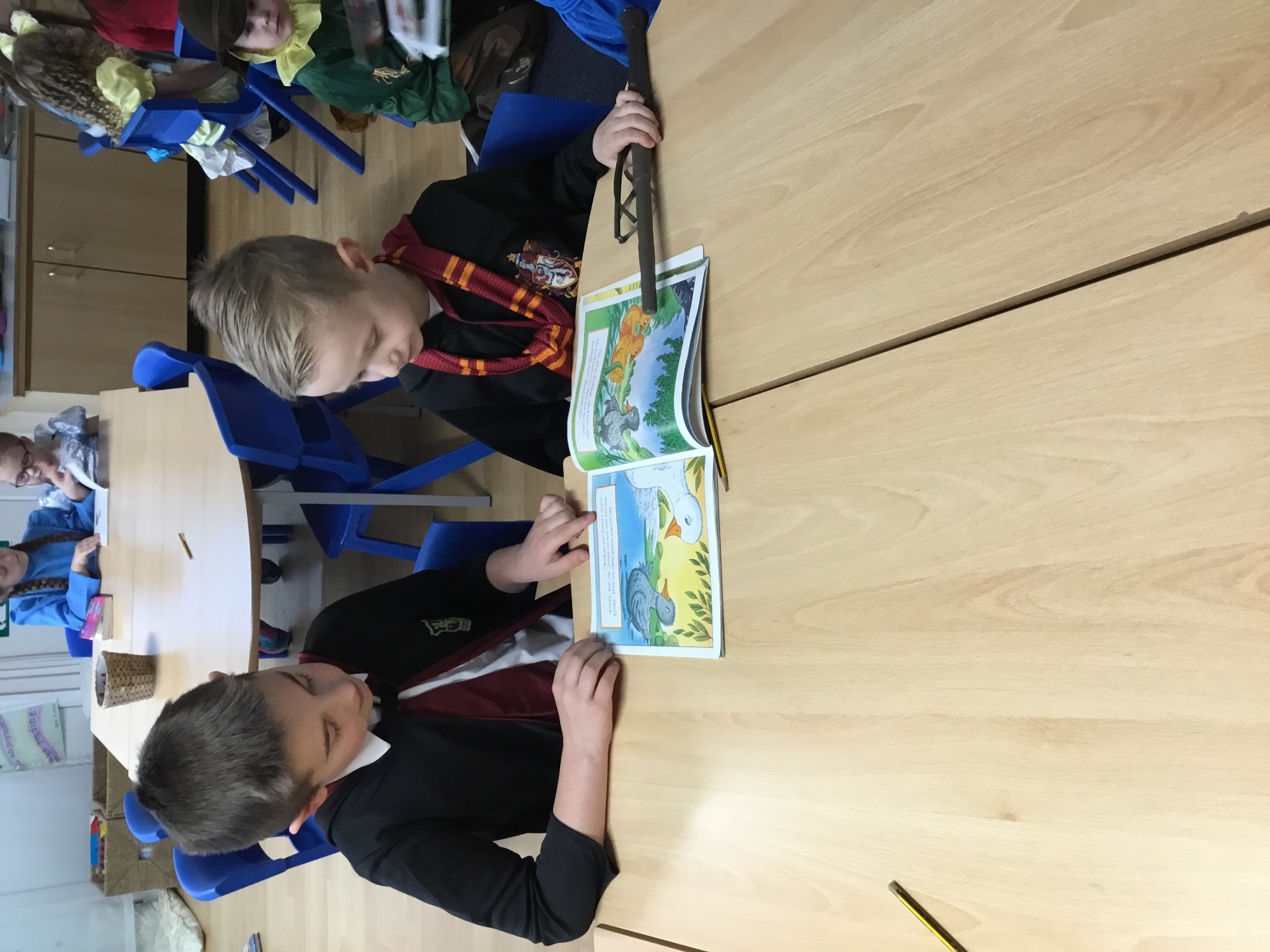 We also enjoyed lots of fun activities!
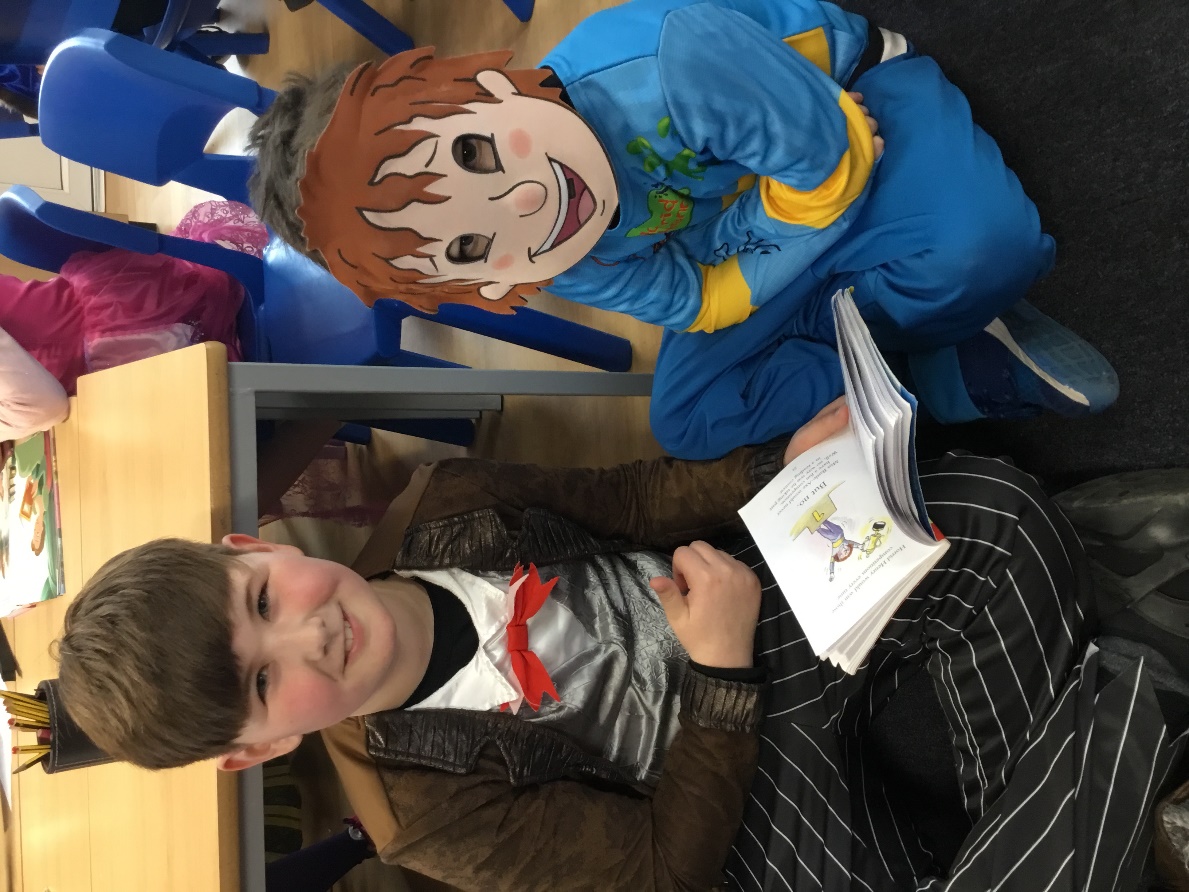 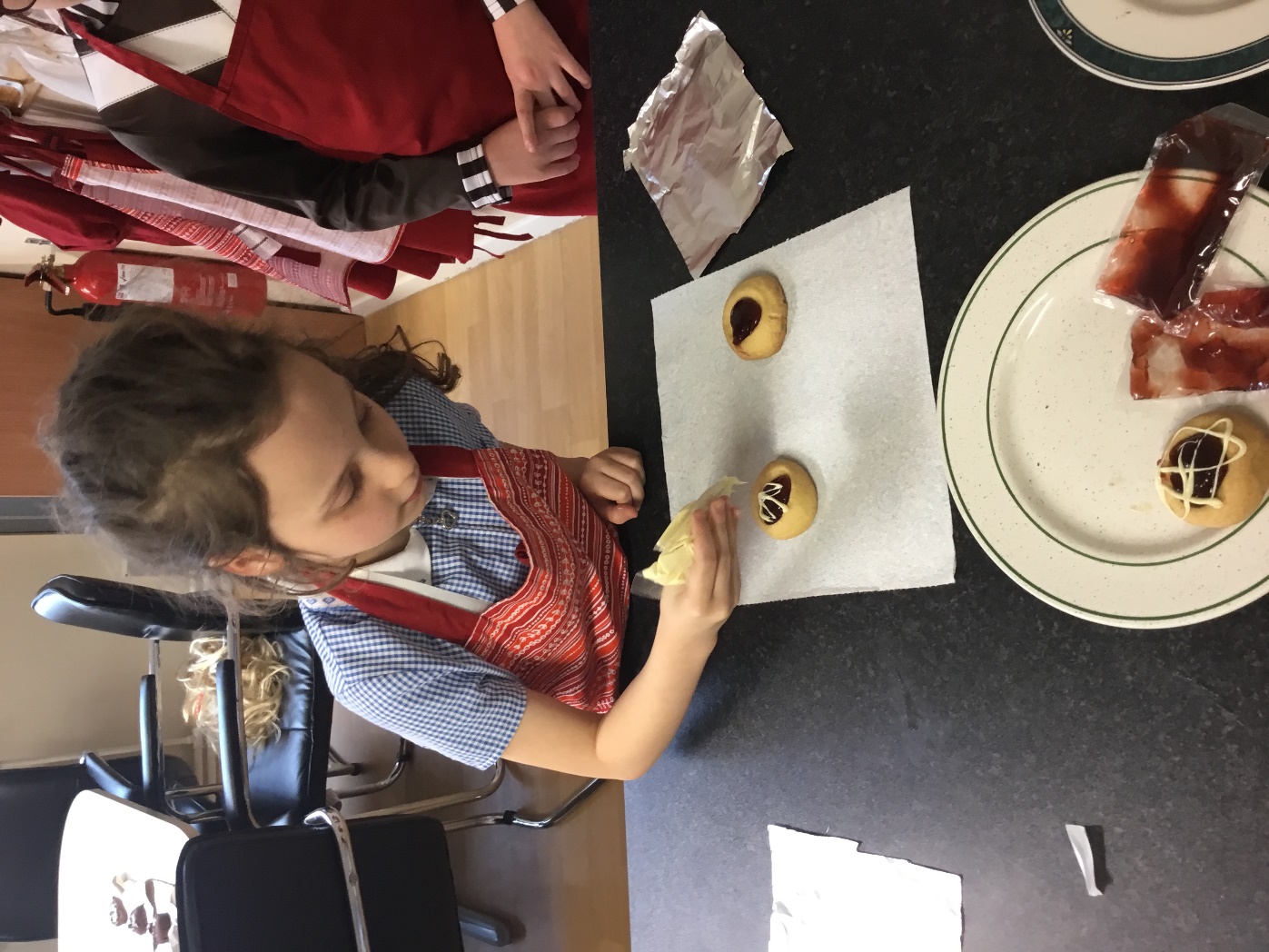 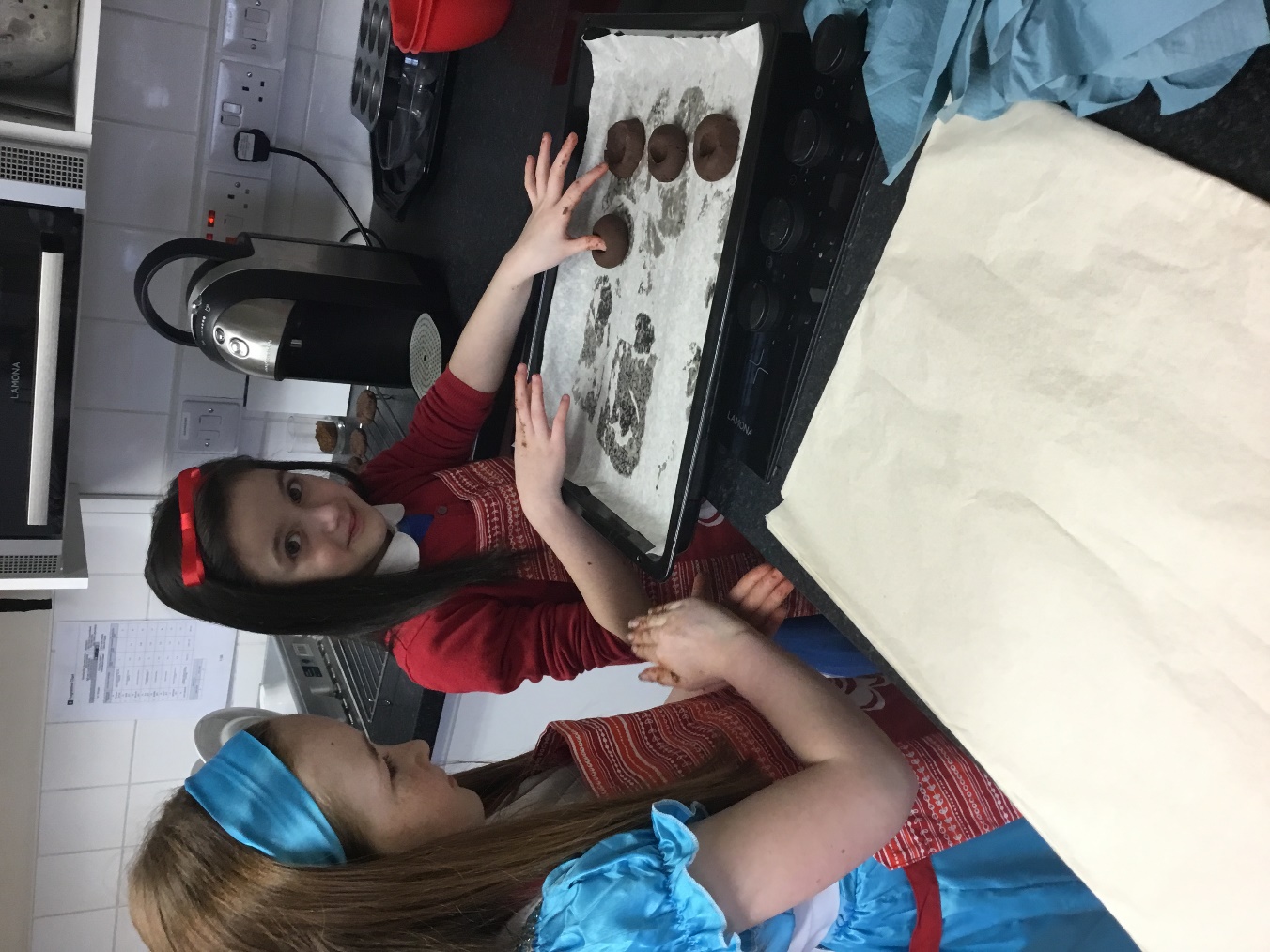 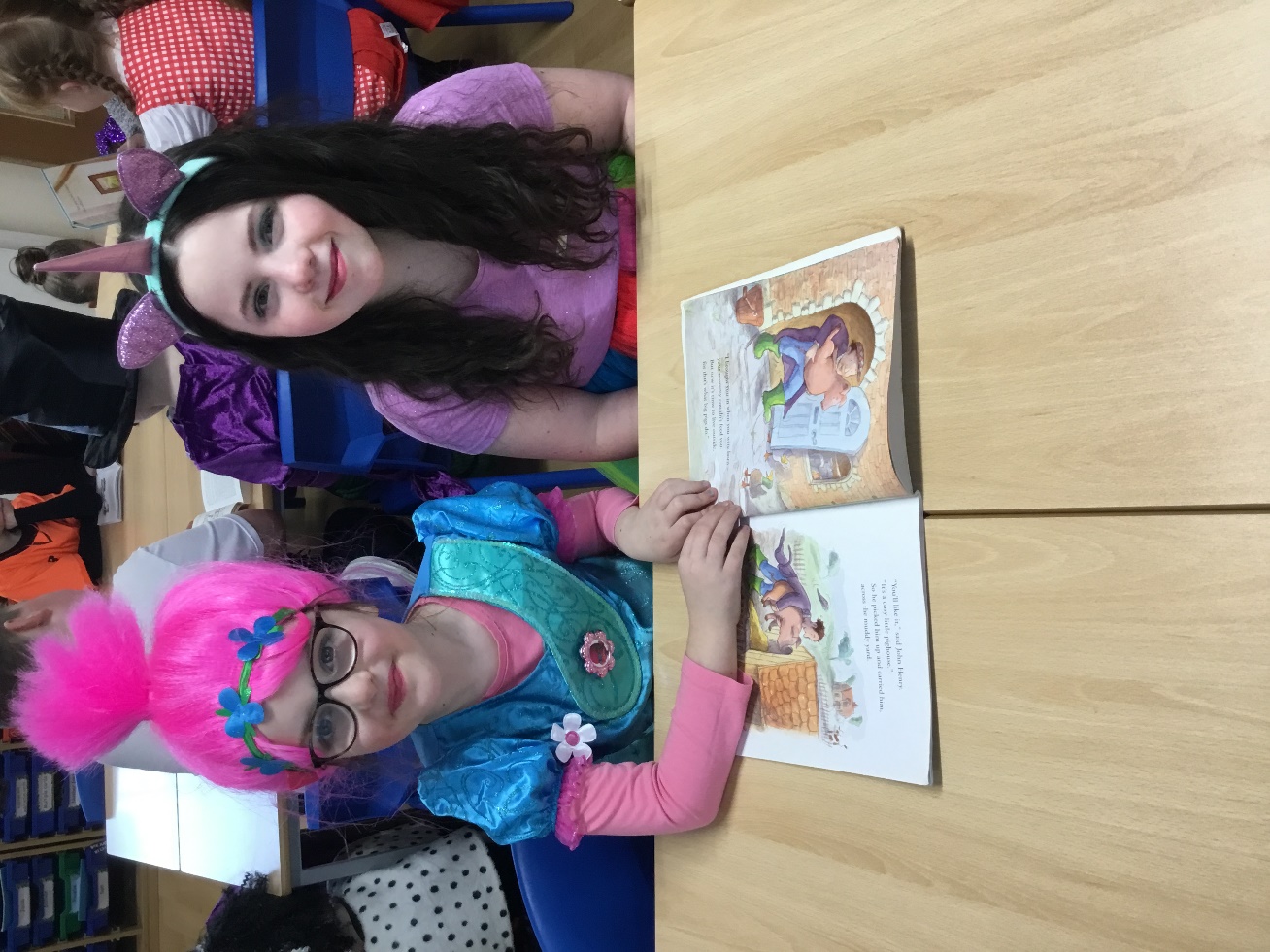 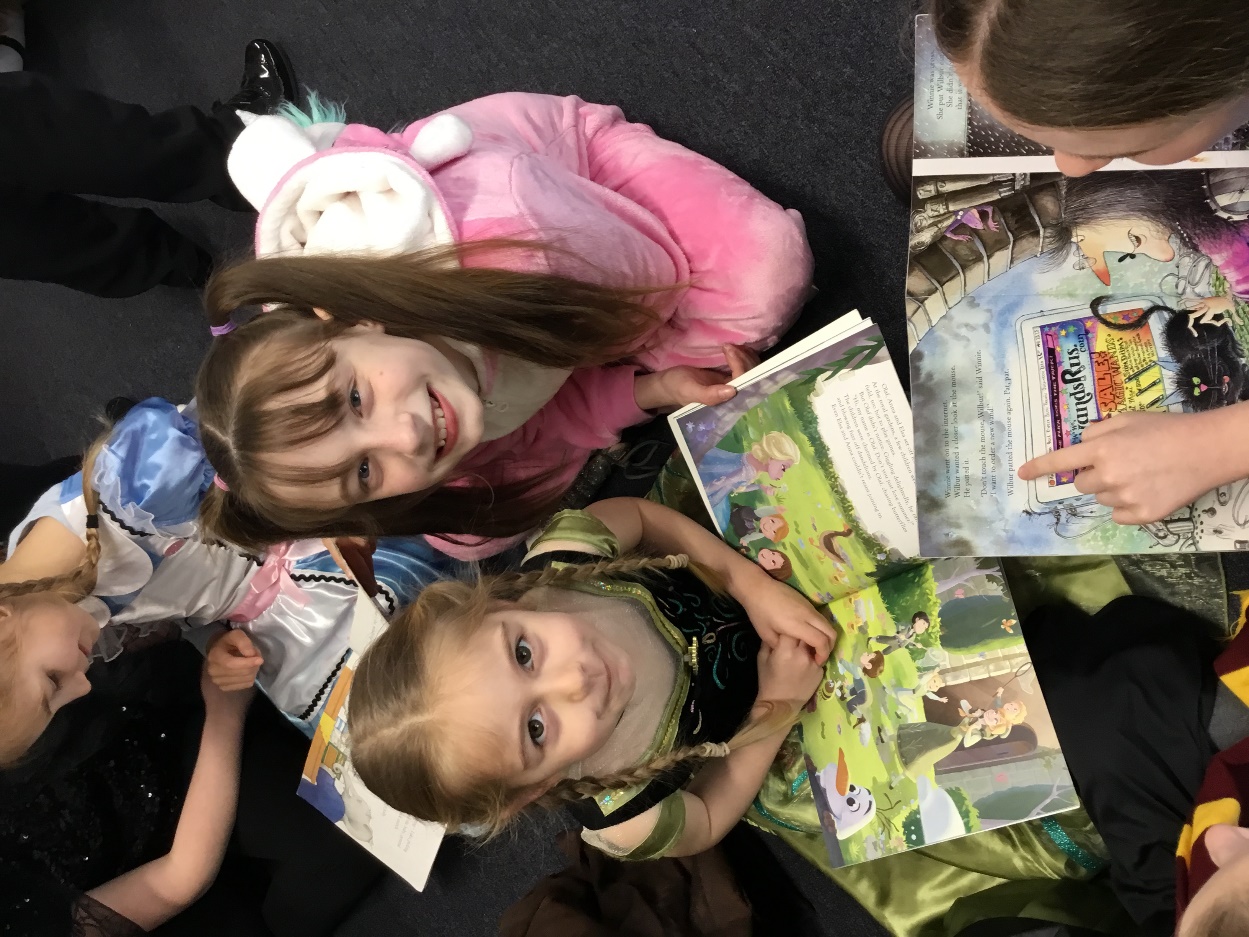 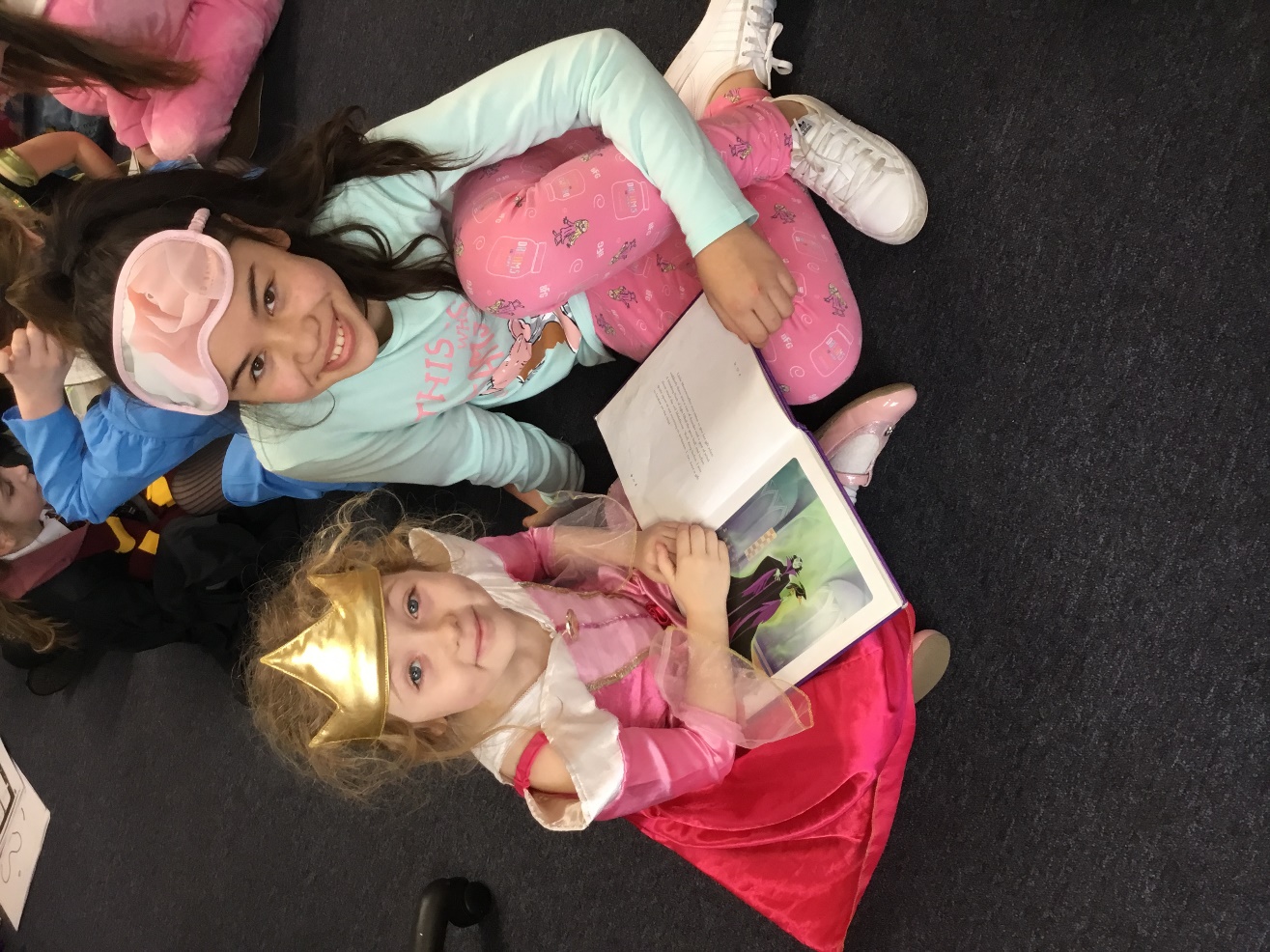 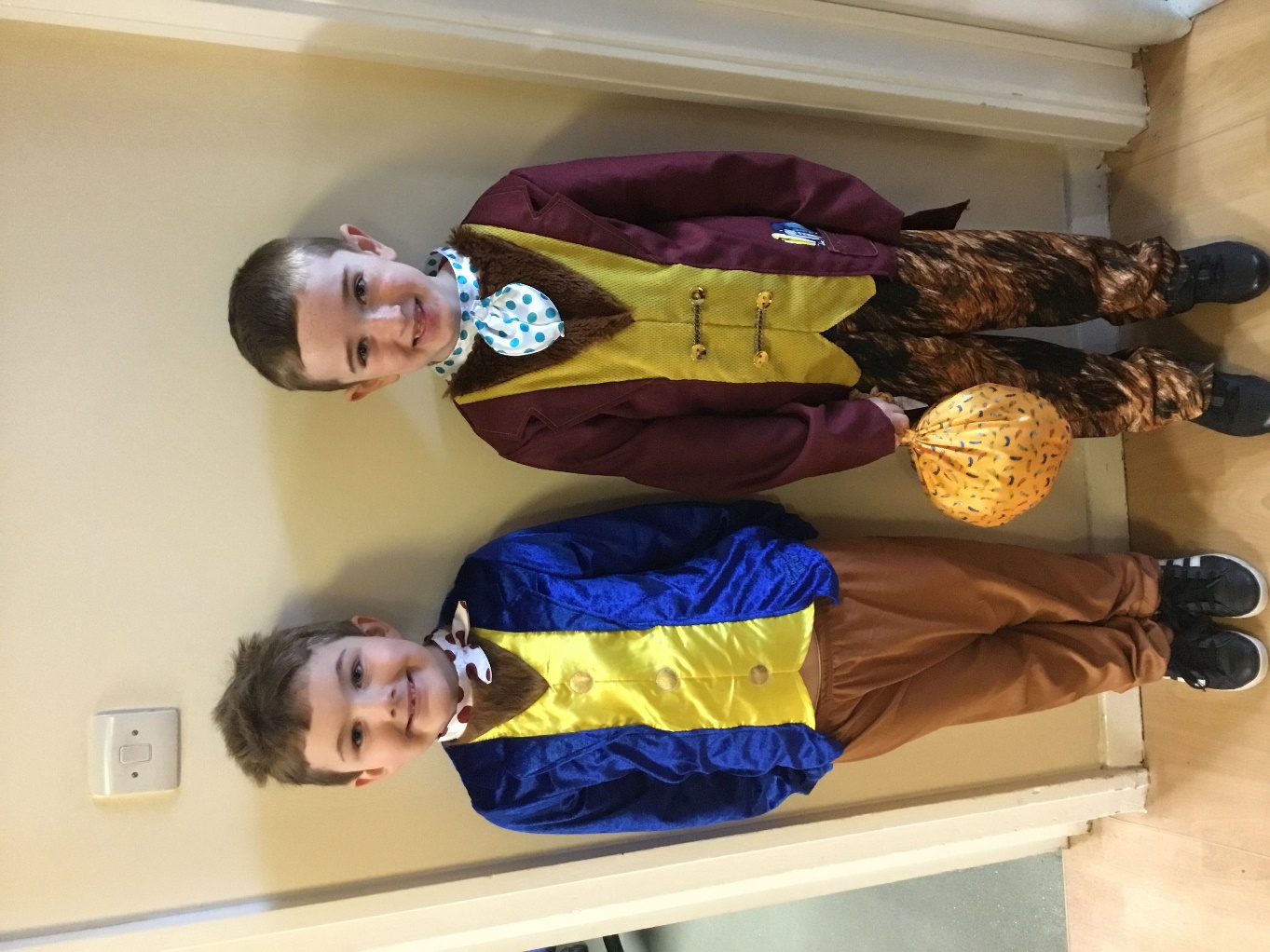 We can’t wait for World Book Day next year!